PVB Monthly Webinar: Small Group Breakout Sessions by Perinatal Level
September 25th, 2023, at 12:30 PM
Overview
Upcoming 2023 Annual Conference
PVB Data overview
Small Group Breakout Sessions by Perinatal Level
PVB Next Steps
Illinois Perinatal Quality Collaborative
2
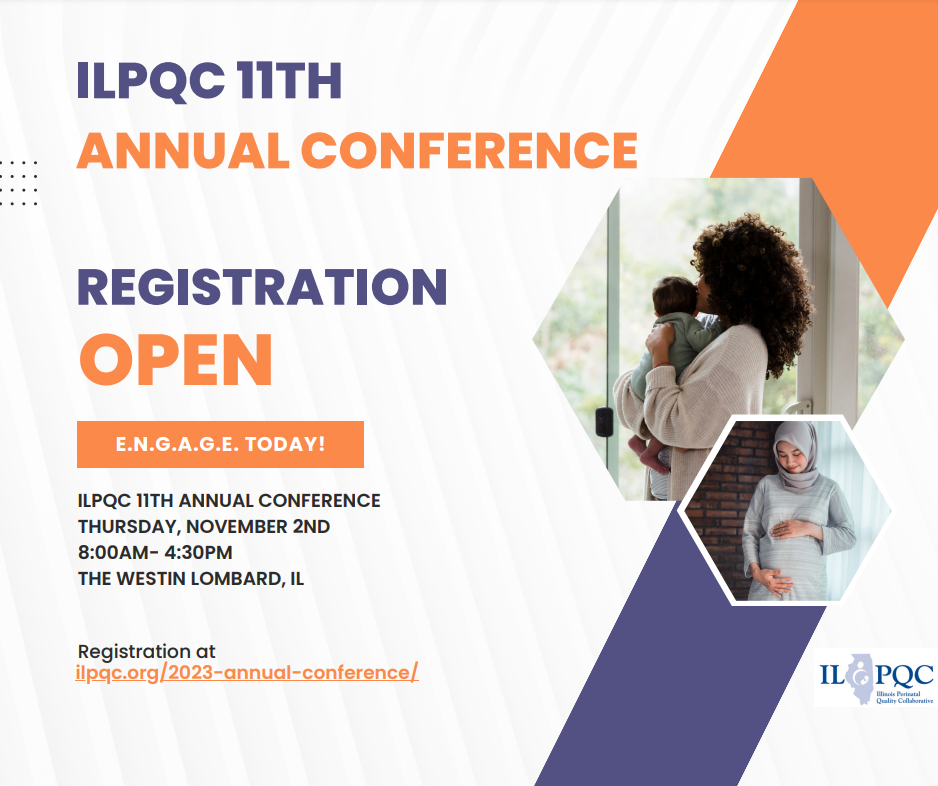 Illinois Perinatal Quality Collaborative
3
[Speaker Notes: https://ilpqc.org/2023-annual-conference/]
E.N.G.A.G.E. in ILPQC'sAnnual Conference 2023
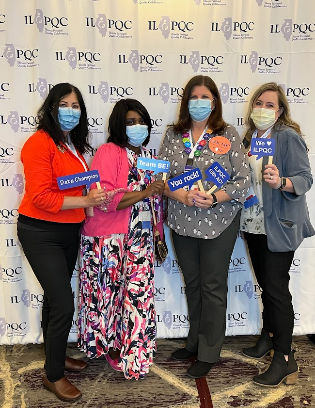 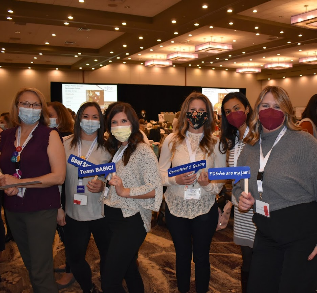 Exchange
Network 
Gain
Apply
Gather
Energize
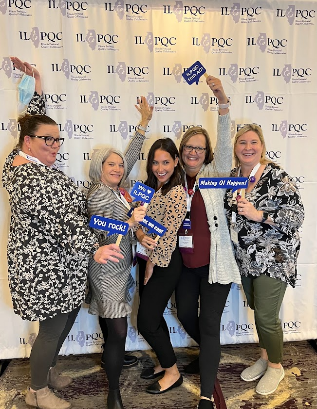 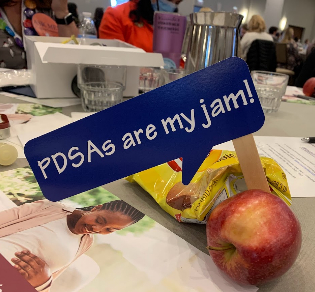 Make sure at least one physician champion, one nurse champion, and patient partner are there to represent your hospital.
4
Upcoming Annual Conference Prep
DEADLINES EXTENDED!!!
Data, Abstracts, & AC Survey due: 
Deadlines Extended
Illinois Perinatal Quality Collaborative
5
Change your Name to:First Name Last Name (Hospital)
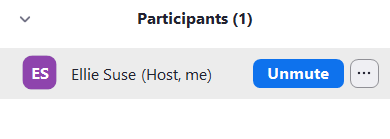 Hover over your name and click the 3 dots


Click Rename


Rename yourself as: First Name Last Name (Hospital)
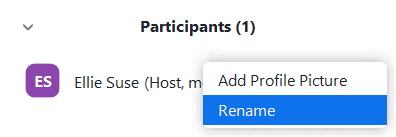 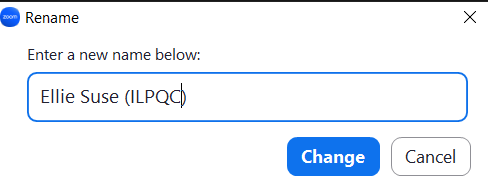 Illinois Perinatal Quality Collaborative
6
Promoting Vaginal Birth
Moving from systems change to culture change to achieve success
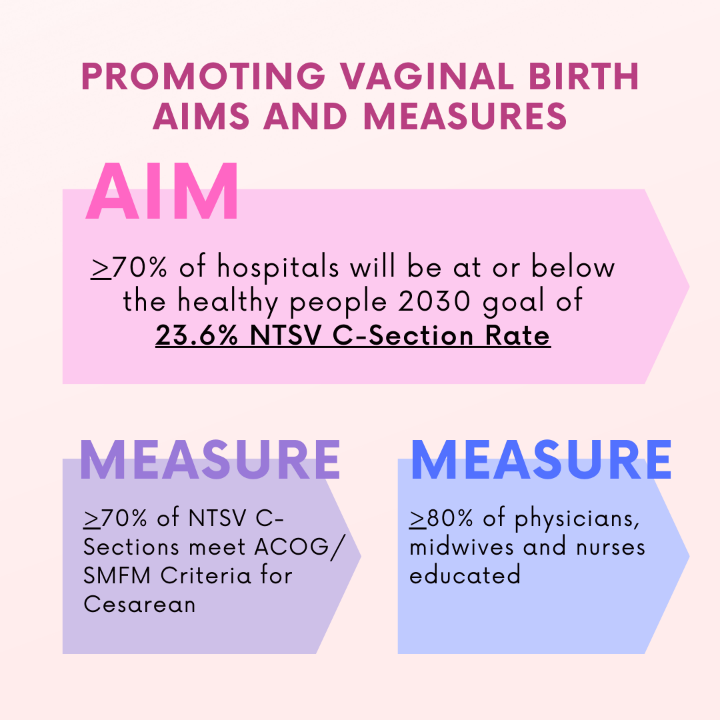 PVB Aims and Measures
Illinois Perinatal Quality Collaborative
8
[Speaker Notes: On ACOG/SMFM critera]
2023 PVB Focus
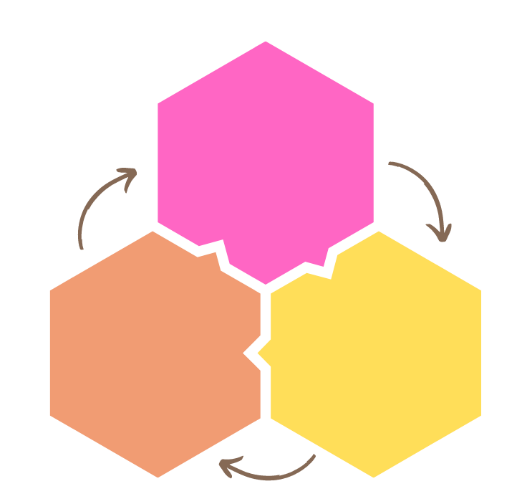 Helping all PVB teams to bring their NTSV C-Section Rates below 23.6%
NTSV C-Section Rate <23.6%
Increasing the % of NTSV C-Sections Meeting ACOG/SMFM Criteria with a focus on Failed Inductions and Second Stage Arrest to >70%
>70% Meeting ACOG/SMFM Criteria
Addressing Disparities
Identifying and addressing disparities in NTSV C-Section rates
Illinois Perinatal Quality Collaborative
9
PVB Key Strategies for Culture Change
Clinical Team Education and Buy-in
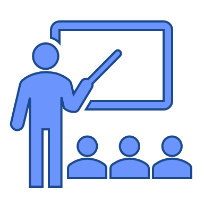 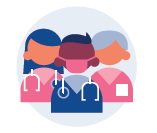 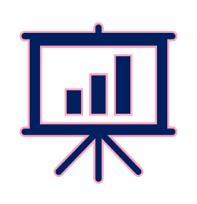 Delivery Decision Huddles and Checklist
Sharing Unblinded Provider-level NTSV C-Section Rates
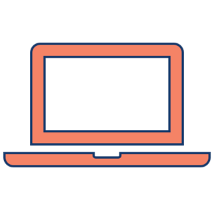 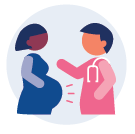 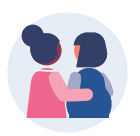 Educating patients and shared decision making
Fallout Reviews of cases not meeting ACOG/SMFM Criteria
Labor Management Support
NTSV C-Section Rate by Hospital: Aim >70% hospitals at goal
Goal: < 23.6%
All ILPQC Rate: 23.4%
Illinois Perinatal Quality Collaborative
11
[Speaker Notes: If 7 more hospitals achieve <23.6%,  we will achieve 70% of Illinois hospitals at goal  FIX THE 35% ARROW]
Level I & II Hospitals
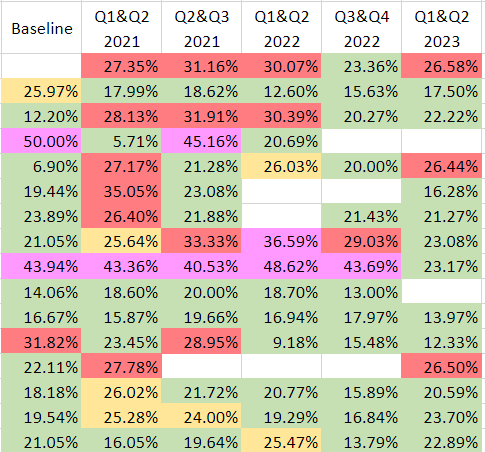 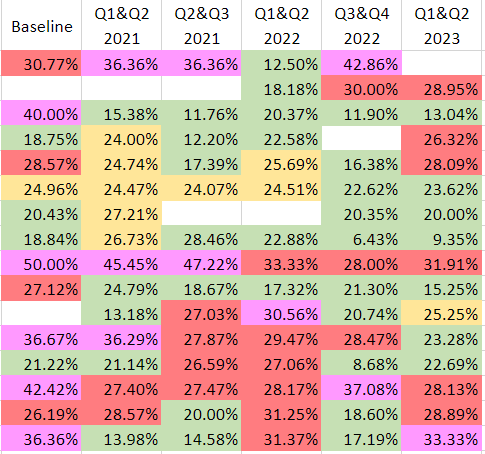 12
Level II+ Hospitals
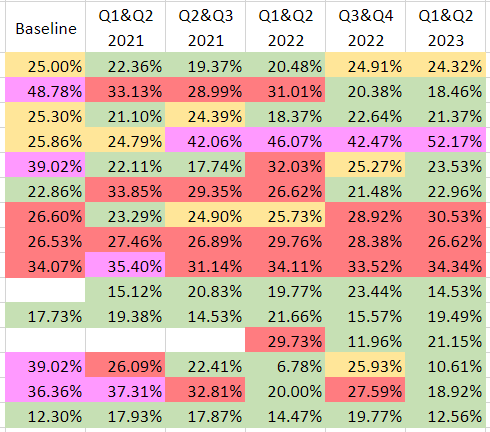 13
Level III Hospitals
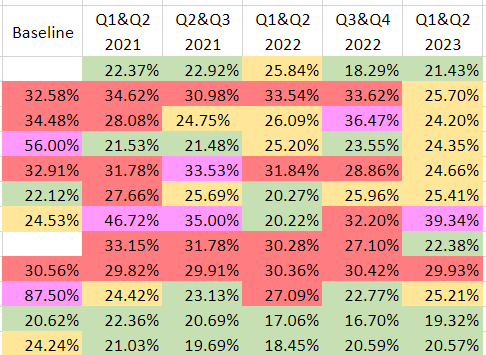 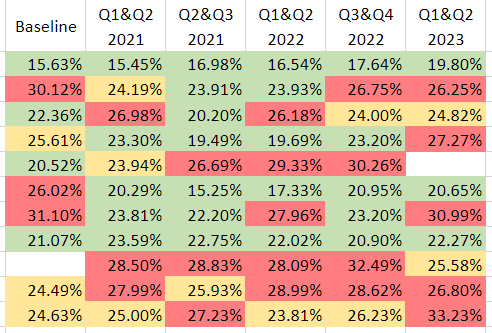 14
NTSV C-Section Rate by Hospital: Aim >70% hospitals at goal
Goal: 70% of hospitals achieving NTSV C-Section Rate Goal
15
NTSV C-Sections Meeting ACOG/SMFM Criteria
Work on Fall Out Reviews for Failed Inductions!!
2023 Focus Improving % Second Stage Arrest 
& 
Failed Induction 
 meeting criteria
Goal: > 70%
Illinois Perinatal Quality Collaborative
16
Addressing disparities:NTSV C-Section Rate by Race and Ethnicity
23.7%
23.0%
Goal: <23.6%
Illinois Perinatal Quality Collaborative
17
Addressing disparities:NTSV C-Section Rate by Race and Ethnicity
Goal: <23.6%
Illinois Perinatal Quality Collaborative
18
Small Group Breakout Sessions
Get ready to share!
Thank you to our Discussion Leaders!
A special thank you to our leaders of today’s small group discussions!
These individuals have worked hard their hospitals to implement PVB Key strategies to reduce their NTSV C-Section Rate and achieve QI Excellence!
A special thank you to our leaders of today’s small group discussions!
These individuals have worked hard their hospitals to implement PVB Key strategies to reduce their NTSV C-Section Rate and achieve QI Excellence!
NorthShore Evanston Hospital: Dina Kapogianis
UIC: Stephanie Mendoza, Olga Marrero
MacNeal: Maria Lotesto, Karen Richardson
NM Kishwaukee: Angela Kennedy, Kelly Densberger
OSF St. Anthony: Courtenai Smith
Deb Miller: Northwestern Prentice Women's Hospital
Illinois Perinatal Quality Collaborative
20
Change your Name to:First Name Last Name (Hospital)
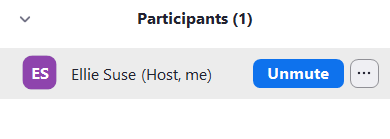 Hover over your name and click the 3 dots


Click Rename


Rename yourself as: First Name Last Name (Hospital)
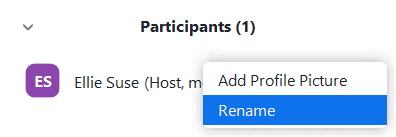 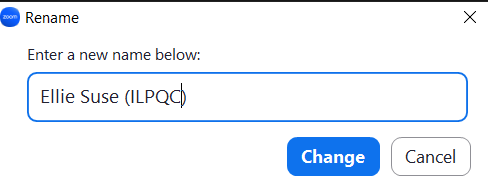 Illinois Perinatal Quality Collaborative
21
Get Ready to Share!!
Illinois Perinatal Quality Collaborative
22
Getting to your Breakout Room
Illinois Perinatal Quality Collaborative
23
Illinois Perinatal Quality Collaborative
24
ILPQC is here to help you get across the finish line!
We are here to help!
We are here to support!
Schedule a personalized QI Support Call, email info@ilpqc.org to schedule a check-in call 
Check-in calls planned with all teams not yet achieving key aims.
Illinois Perinatal Quality Collaborative
25
Upcoming PVB Calls
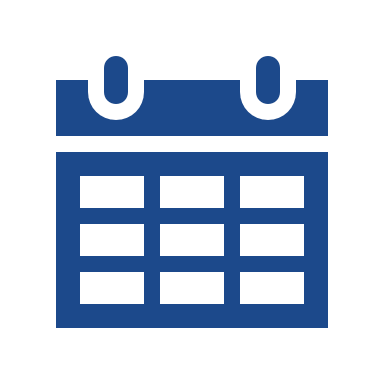 Illinois Perinatal Quality Collaborative
26
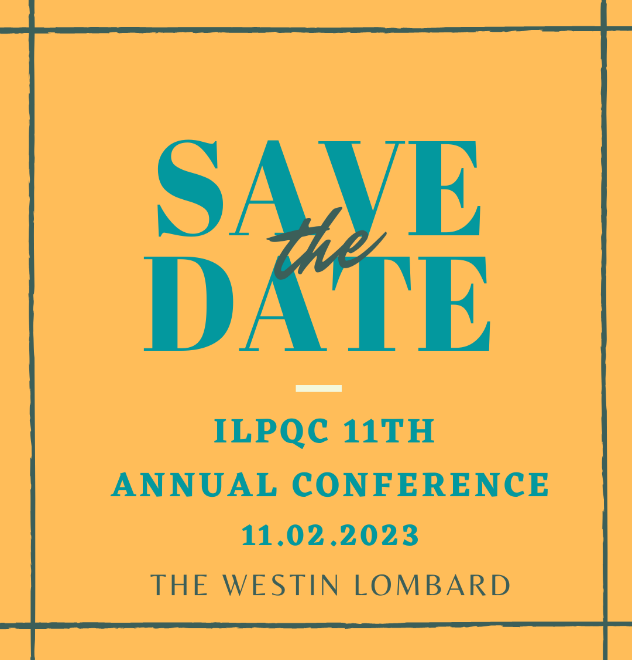 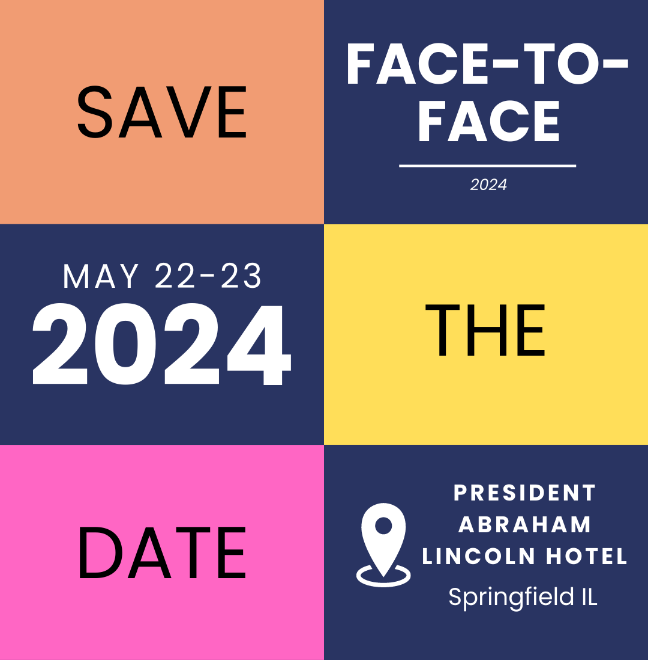 Illinois Perinatal Quality Collaborative
27
Thanks to our Funders
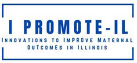 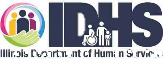 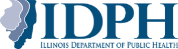 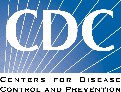 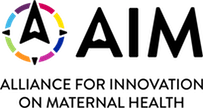 In kind support:
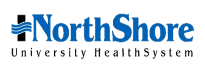 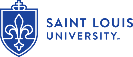 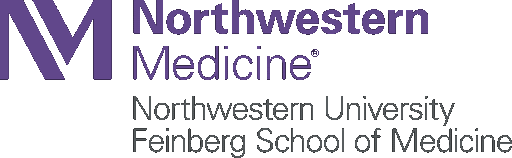 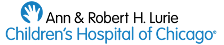